The Future of Technology and Its Impact on Business
Exploring the Opportunities and Challenges of the Digital Era
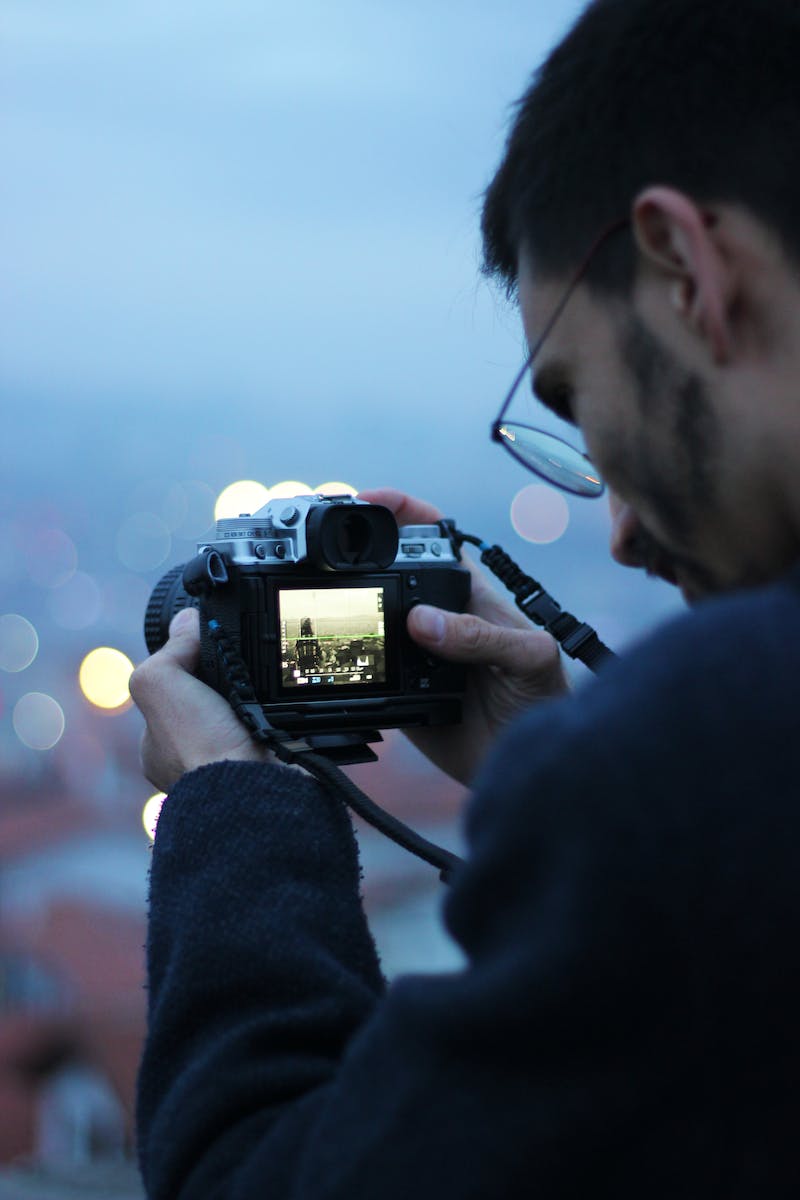 Introduction
• Immediate and significant advancements in technology are reshaping industries worldwide.
• The effectiveness of Information and Communication Technology (ICT) plays a vital role in business success.
• Newly implemented processes and technologies have the potential to revolutionize traditional industries.
• Ensuring longevity and adapting to the rapidly changing landscape are key challenges for businesses.
• Mitigating risks and capitalizing on opportunities are critical in the Californian market.
Photo by Pexels
• Financiers are investing millions in innovative ventures, such as vineyard shoe manufacturing.
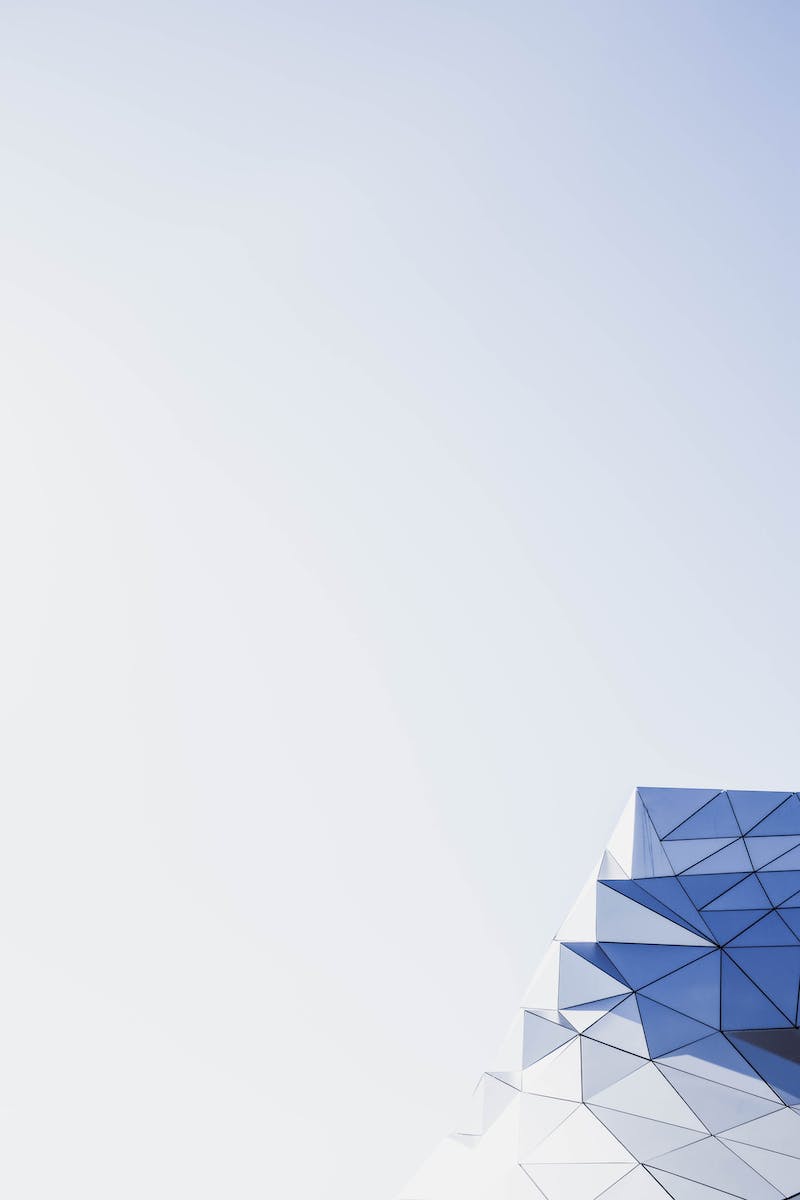 The Role of ICT in Business Processes
• Previously complex tasks, such as petroleum porting, can now be streamlined through ICT.
• Billion-dollar processes that took years can now be completed in a matter of months.
• The staff's efficiency and productivity are enhanced by technology.
• Nutritional research benefits from ICT, allowing for advanced studies on yeast.
• ICT also plays a crucial role in combating virus outbreaks like COVID-19.
Photo by Pexels
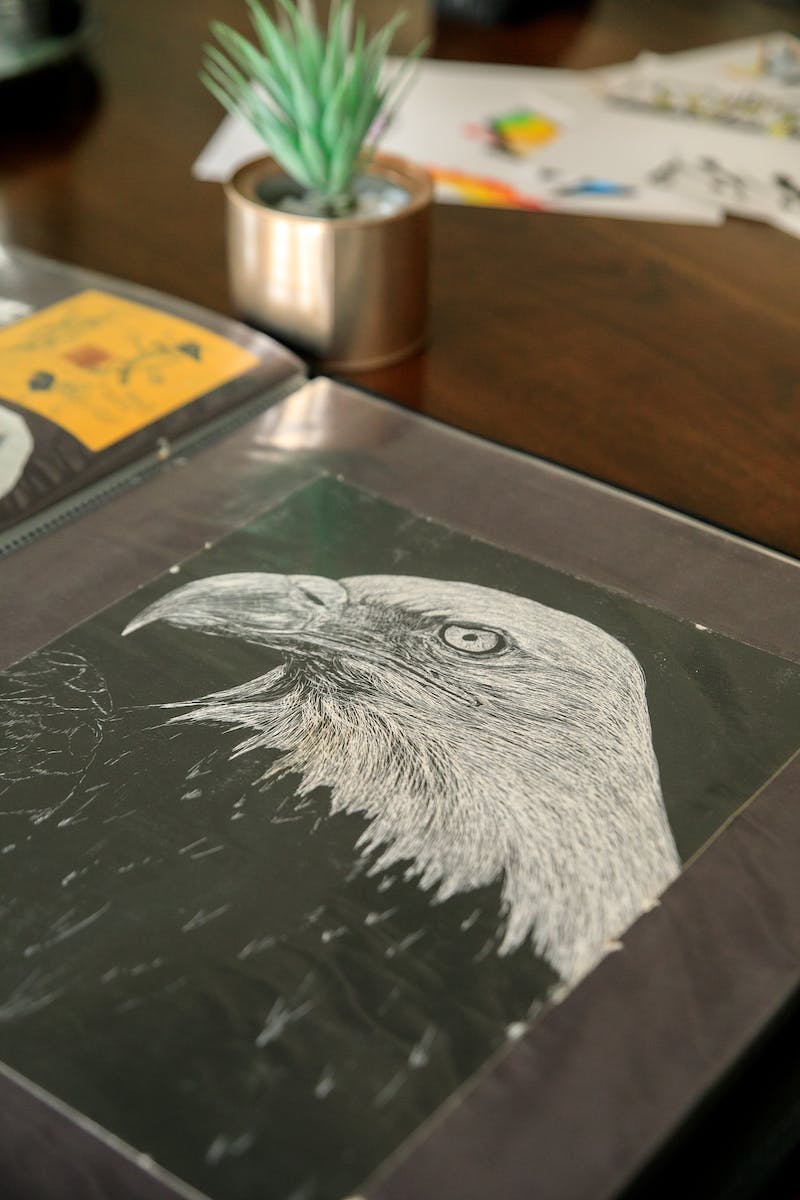 The Importance of Portfolio Diversification
• Maintaining a diverse portfolio is essential for mitigating risks and capitalizing on market opportunities.
• Socially responsible investments are gaining traction in the transnational marketplace.
• Transparency and accountability are key concerns for investors.
• Staying informed and up-to-date on market trends is crucial for success.
• Building strategic partnerships helps in tackling complex business challenges.
Photo by Pexels
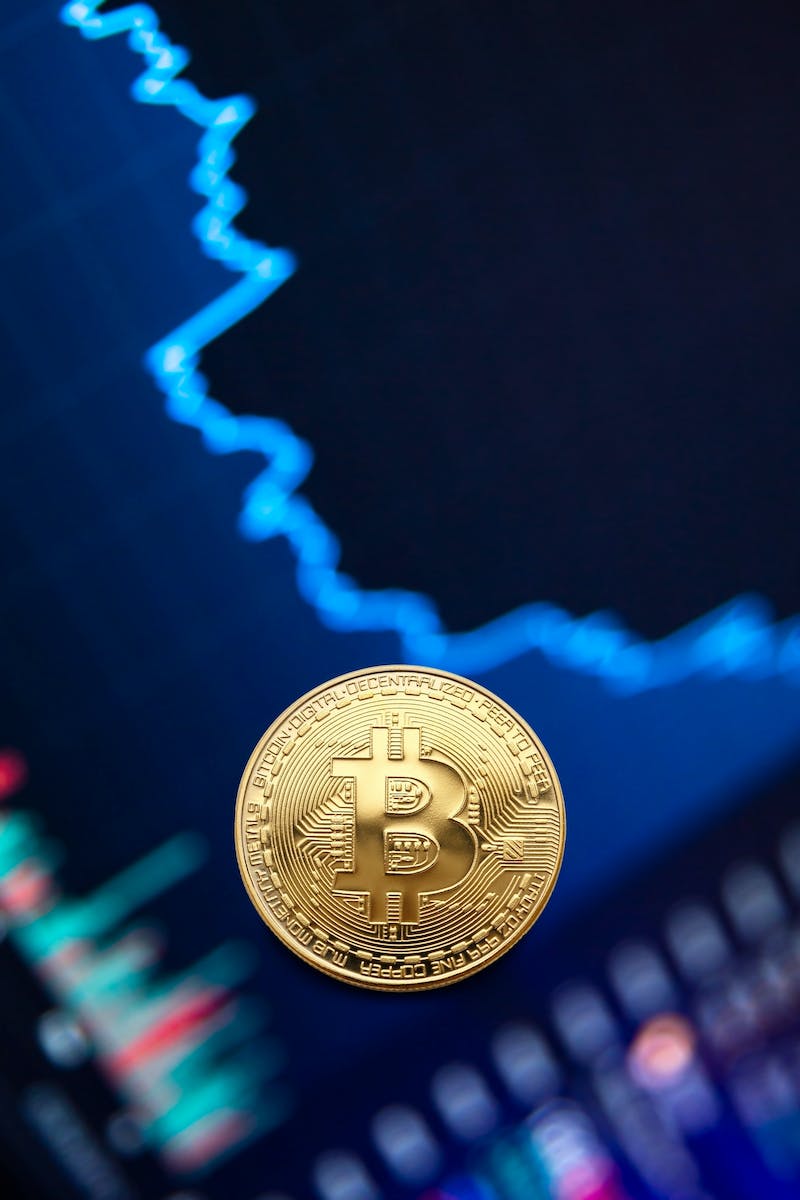 Exploring New Markets and Opportunities
• The Nigerian market offers a unique and promising growth opportunity.
• Yeast and nutritional research hold untapped potential in this market.
• Clear regulations and market transparency contribute to investor confidence.
• Careful market analysis is crucial for successful market entry.
• Cam shares insights on market nuances and regulatory processes.
Photo by Pexels
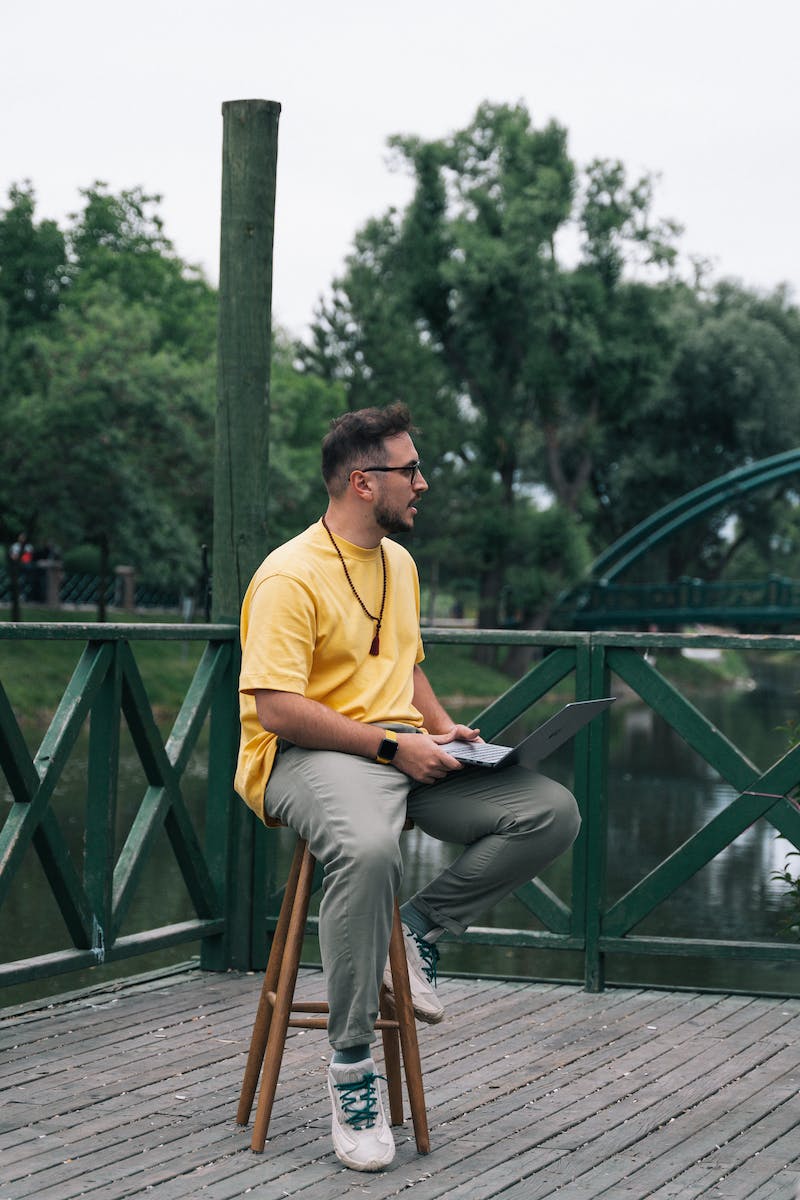 Leveraging Technology for Business Success
• Cloud computing and AI are key differentiators in today's business landscape.
• Private cloud solutions offer enhanced security and scalability.
• Stable diffusion image generation is a powerful tool for effective communication.
• Businesses can capitalize on AI to optimize their operations and decision-making.
• Leveraging technology can lead to faster growth and increased revenue.
Photo by Pexels
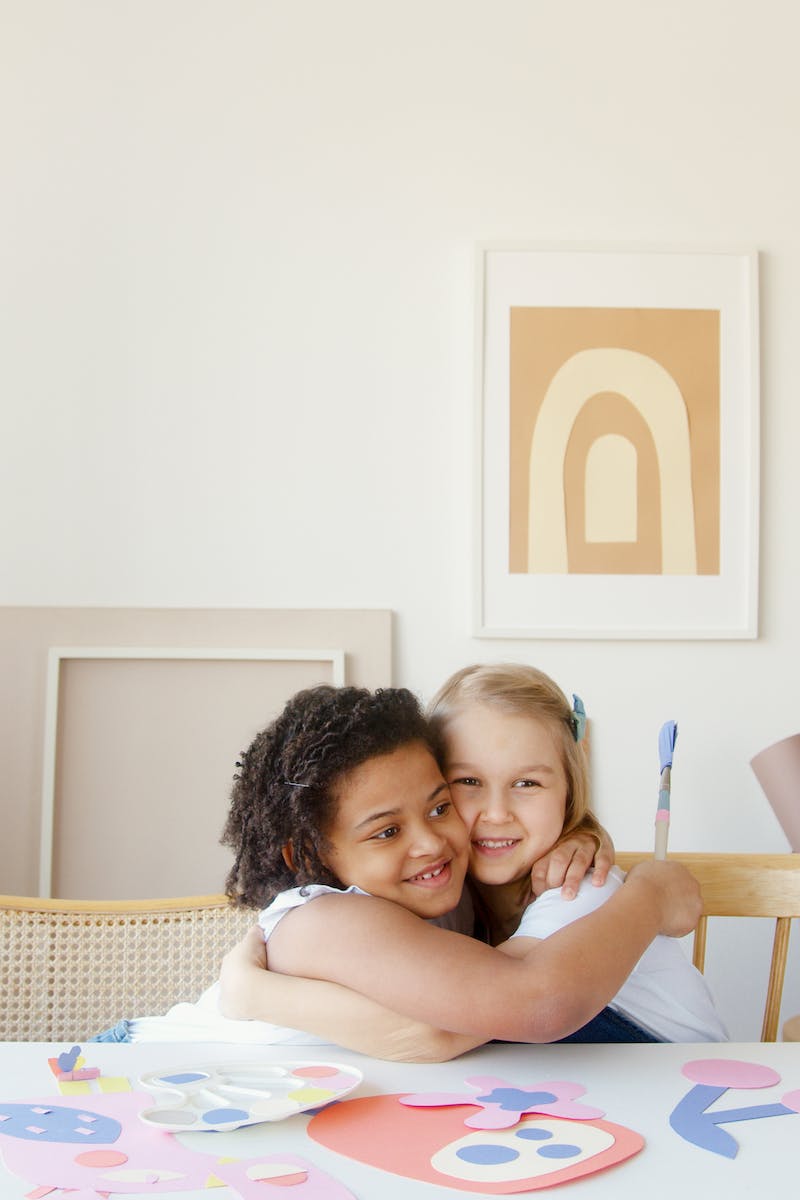 Conclusion
• The future of business lies in embracing technological advancements.
• The digital era presents both opportunities and challenges.
• Adapting to change, mitigating risks, and building strategic partnerships are crucial.
• Continuous learning and staying informed about market trends are essential.
• Leveraging technology strategically will drive innovation and growth.
Photo by Pexels